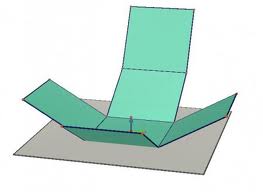 Povrch kockyNárys, bokorys a pôdorys telies - opakovanie
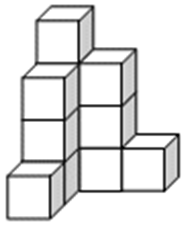 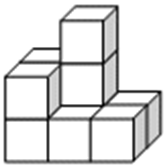 Mgr. Z. Burzová
Kontrola DÚ:  str. 81/5	
A)		   B)		      C)		   D)



N		    N	                N			  N



B		    B		     B			 B



P		     P		       P		            P
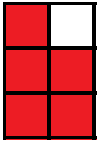 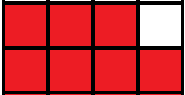 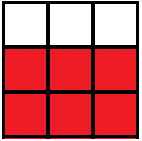 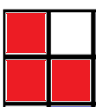 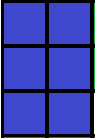 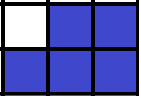 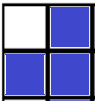 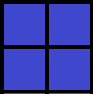 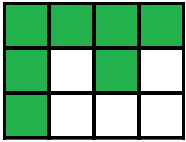 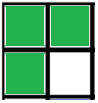 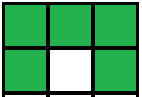 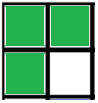 Opakovanie:  Percentá
1. Vypočítaj 35 % z 520 kg
2. Do základnej školy chodí 780 žiakov, z čoho je       
   45% chlapcov. Koľko chlapcov a koľko dievčat 
   chodí do tejto školy?
3. Televízor stál 600 €. O mesiac zdražel o 7%. Urč 
   jeho novú cenu po zdražení.
4. Z vkladu 200 € bol úrok za jeden rok 18 €. Aká 
   bola ročná úroková miera v percentách?
5. Vypočítaj 8 ‰ z 6 500 ml
Výsledky: 
 182 kg;  351 ch.,  429 d.;  642 € TV;  9 %;  52 ml
Znázorni nárys, bokorys a pôdorys tejto stavby




Nárys	   Bokorys	       Pôdorys
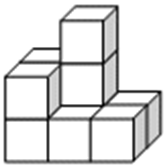 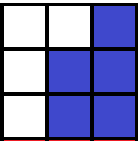 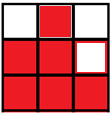 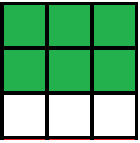 Povrch kocky tvorí 6 štvorcových stien
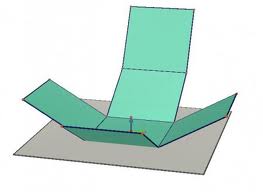 1.  Vypočítaj povrch kocky
 s hranou dlhou 3 cm.
a = 3 cm
S = ? cm2
S = 6. a . a
S = 6 . 3 .3
S = 6. 9
S = 54 cm2
Povrch kocky je 54 cm2 .
S = 6.a. a
Vzorec na výpočet povrchu kocky
Vypočítaj povrch kocky s hranou dlhou:
a) 5 cm		b) 8 cm	c) 4,2 cm
a=5cm		a=8cm		a=4,2cm
S=?			S = ?			S = ?
S = 6.a.a		S = 6.a.a		S = 6.a.a
S = 6.5.5		S = 6.8.8		S = 6.4,2.4,2
S = 6. 25		S = 6.64		S = 6.17,64
S = 150cm2	S = 384cm2	S =105,84cm2
Vypočítaj povrch kocky s hranou dlhou:
14 dm		b) 8,5 m	    c)  0,23 m







S = 1176 dm2	S = 433,5 m2	S = 0,3174 m2
Samostatná práca :
1.  Vypočítaj povrch kocky s hranou dlhou 9m.
2.  Narysuj kváder – nadhľad zľava s rozmermi 
     a=5cm, b=3cm, c = 6 cm
3.  Zaznač nárys, bokorys a pôdorys stavby
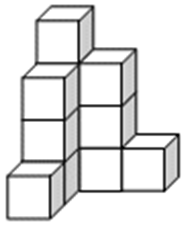 DÚ
1.  Vypočítaj povrch kocky, ak hrana meria:
	a) 7cm	b) 6,2m	c) 0,14dm
2. Narysuj obraz kvádra s rozmermi 3cm,
   4 cm, 6 cm.
3.